Evidence Based Decision Making: Getting Ahead of the College-Going Gap of 2021
A DESE-DHE Collaboration
Matt Deninger, Nyal Fuentes, Jonathan Keller
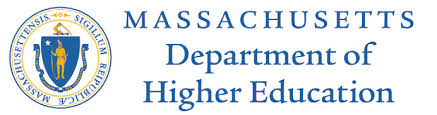 MA is committed to Evidence-Informed Policy Making
In January 2020, both the Board of Elementary and Secondary Education and the Board of Higher Education voted on a common vision of evidence-based policy making.

“…resolves to make a broad-based commitment to collect, review, and act on high-quality evidence to inform ongoing and new initiatives…[and to] analyze the data needed to understand the students and adults served by our systems, their needs, and the impact of various policies and initiatives”
2
USED awarded MA $3.5 mil over 4 years
MA’s 2019 State Longitudinal Data Systems (SLDS) grant provides funding to help BESE and BHE fulfill their January 2020 resolution, strengthening the bonds that link our education system, from early education through the workforce.
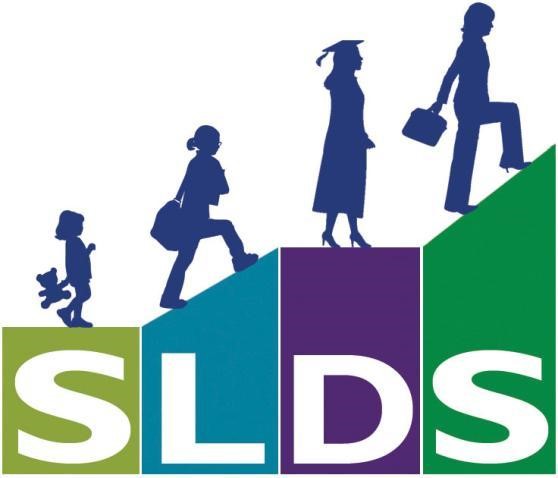 3
Current SLDS College Readiness Reports
Several college readiness reports already exists in Edwin for planning and policy and are available to schools and districts to know the post secondary educational outcomes of their graduates.
CR301 PS Outcomes of HS Grads: All Institutions A summary of students' enrollment and achievement in any public or private postsecondary institution (Also has student level information)
CR302 PS Outcomes of HS Grads: MA Public A summary of students' enrollment and achievement in MA public including developmental course taking
CR303 PS Outcomes by Academic Preparation  A summary of students' enrollment and achievement based on academic preparation including MassCore, AP course completion and 10th grad MCAS
CR 304 PS Institution View of Incoming Classes  A summary of students' enrollment and achievement in specific MA public by individual “feeder” high schools
_______________________________________________________________
Post Secondary Early Warning System (EWIS)-predictive analytics for 10th to 12th graders to understand who is at risk of missing college readiness milestones so that schools can intervene early and prepare all students for success after high school.
4
FAFSA data: a fruitful partnership
DESE and DHE have been sharing FAFSA data for several years
Allows school counselors to see how high school seniors are progressing, and promote FAFSA completion as necessary
FAFSA completion is a leading indicator of whether students will apply to attend college the following fall
Benefits of FAFSA Completion Data and other Transactional Data
Enhanced timeliness of data
Expanded scope of research
Greater potential for actionable analyses and rapid response
Prompt identification underserved student populations
5
FAFSA Reports
FAFSA reports are available to all high schools in the Commonwealth and updated weekly during the school year.

CR307 FAFSA Completion Report Summary A summary of Free Application for Federal Student Aid (FAFSA®) submission and completion status for District and School selected, using FAFSA data from the US Department of Education. The report includes the number of FAFSAs submitted and whether they are complete or incomplete, and the number of 12th grade students enrolled in Massachusetts Public High Schools who are not found in the FAFSA data. 
CR607 FAFSA Completion Report Detail	A detailed list of 12th grade high school students from selected District and School and their Free Application for Federal Student Aid (FAFSA®) submission status, using FAFSA data from the US Department of Education.
6
FAFSA data: a fruitful partnership
This year, the partnership has never been more important
Compared to Thanksgiving 2019, FAFSA completion rates are down considerably at the same point in time in 2020.
1 and 2 https://formyourfuture.org/fafsa-tracker/
3 https://public.tableau.com/profile/bill.debaun.national.college.access.network#!/vizhome/FormYourFutureFAFSATracker/StateProfile
7
Distribution of FAFSA completion rates of the 50 high schools with the largest number of low income and minority students
Thanksgiving 2020 compared to Thanksgiving 2019
State average -18%
8
What we’re planning
Working with MA School Counselors Association
Meeting with counselors in largest urban communities
Digging further into the data
We’ll run analyses at the student group level to further explore and address these gaps
9
Thank You!
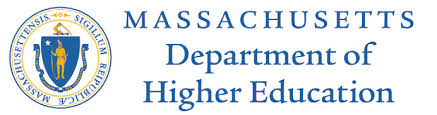